Визитная карточка  воспитателя  первой категорииОДО МАОУ «Аромашевская СОШ им.В.Д. Кармацкого «Детский сад «Сказка»Сезевой Елены Юрьевны
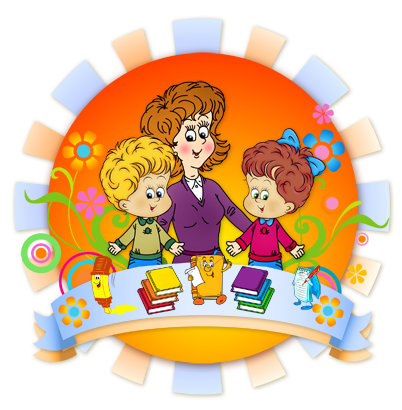 Детский сад «Сказка» - это наш дом.Тепло и уютно живется нам в нем.
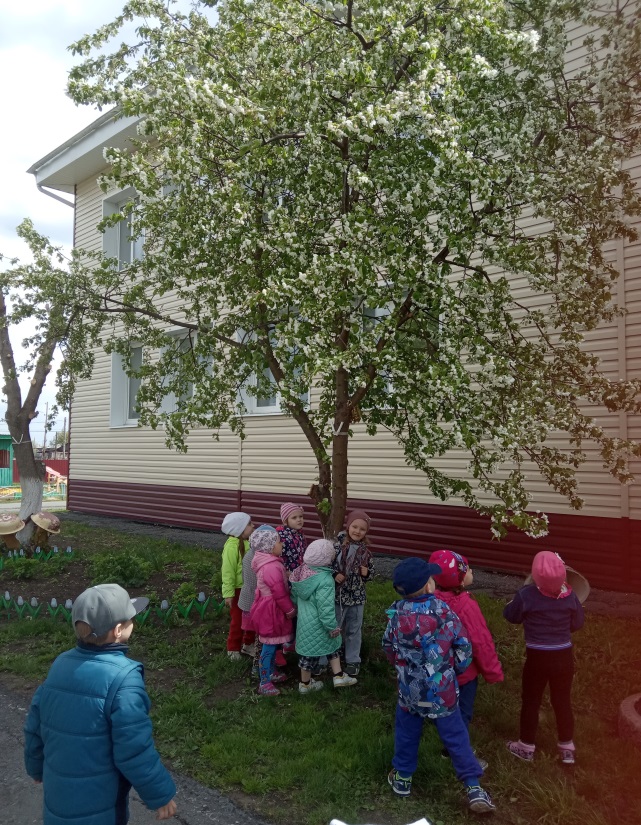 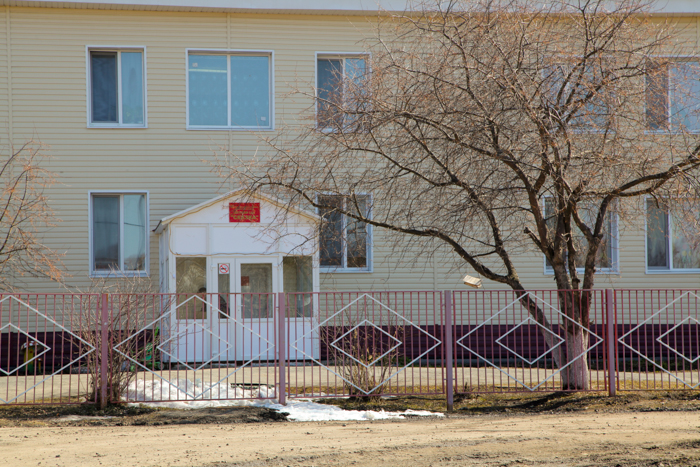 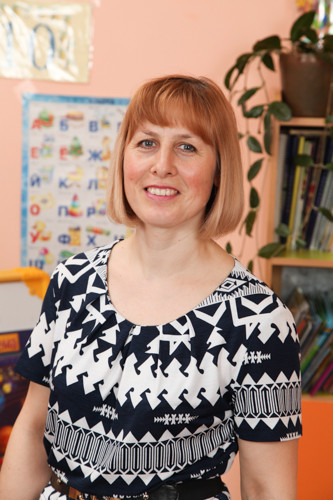 На свете много разных профессий
И в каждой профессии есть прелесть своя
Но нет благородней, нужней и чудесней,
Чем та, кем работаю я!
Труд воспитателя очень непрост.
Игры, занятия, творческий рост!
Но ни о чем не жалею, друзья,
Детям я сердце своё отдала!
Закончив Голышмановское педагогическое училище в 1991 году, работаю воспитателем уже 28 лет.
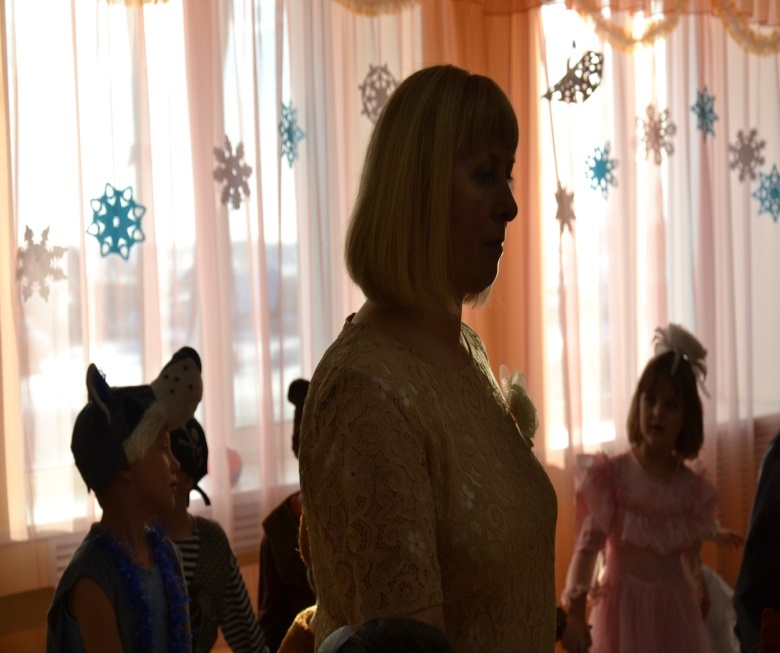 Я придерживаюсь принципа демократичности и гуманизма.  

Любить ребенка.
                   
Сопереживать ему.
                  
Уважать его.
                 
Принимать его таким, какой он есть.
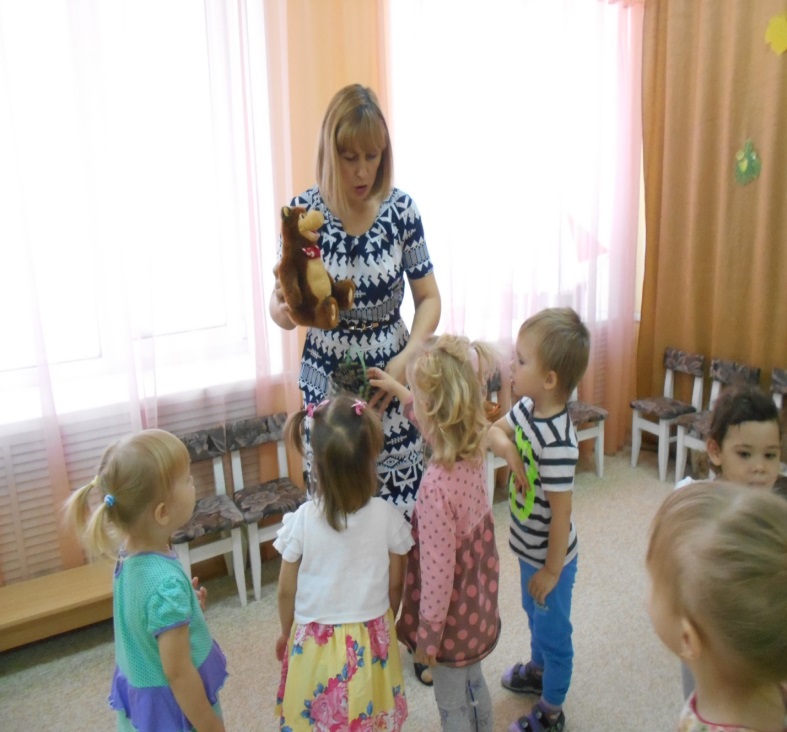 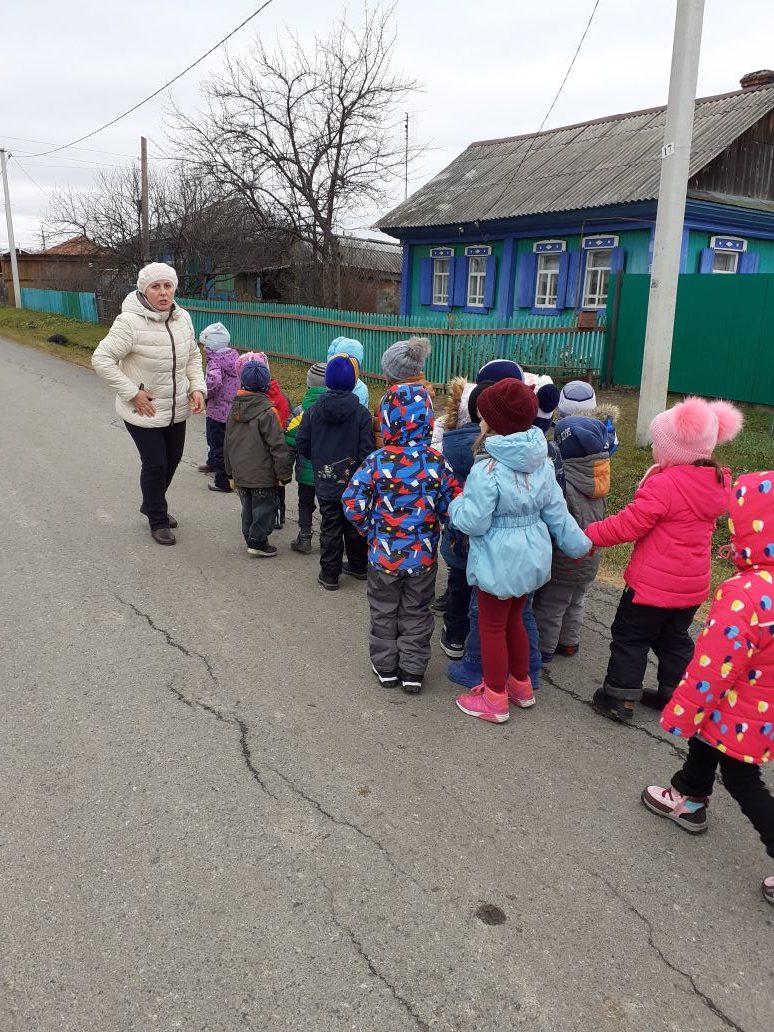 Мы выступаем, играем и шутим
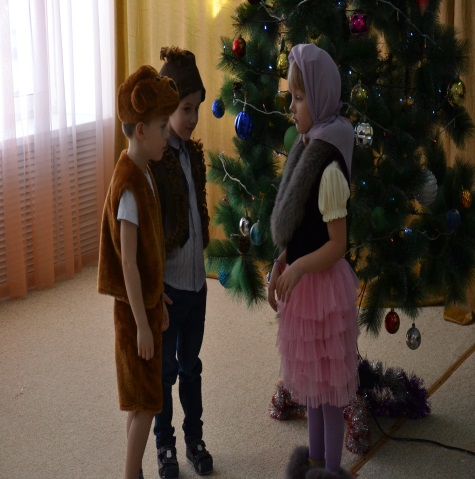 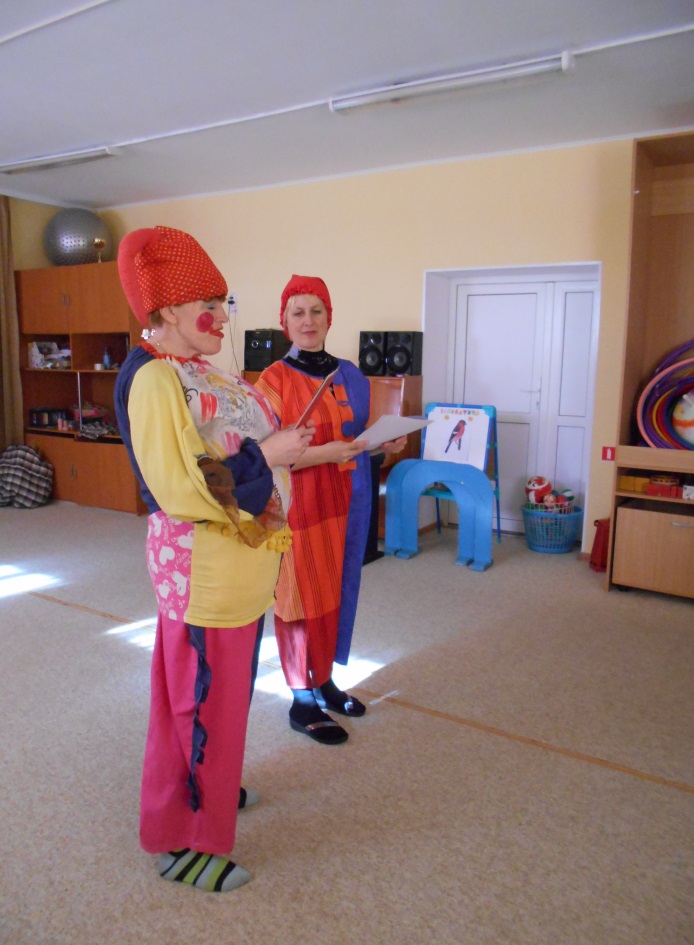 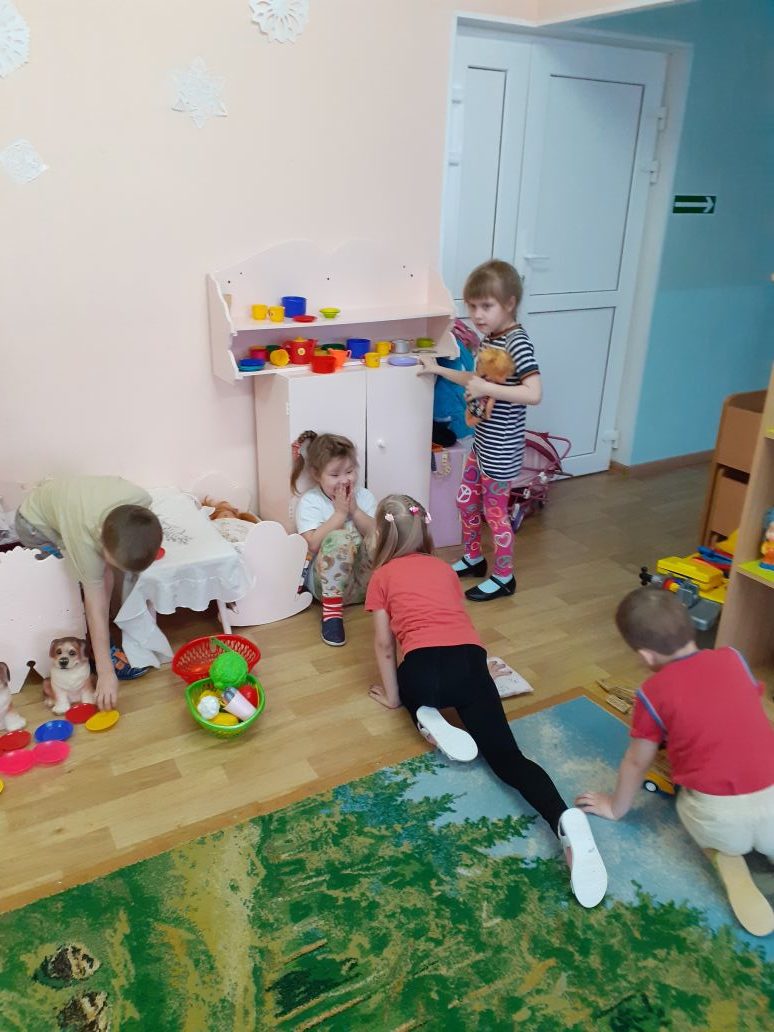 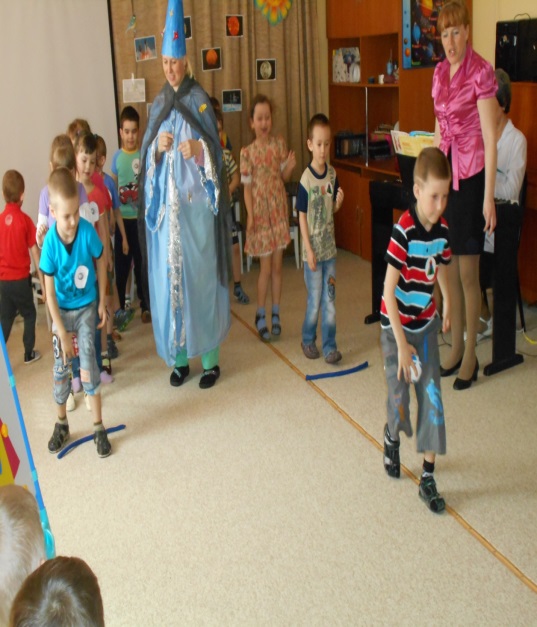 Я хочу, чтобы мои воспитанники стали честными, добрыми, заботливыми, порядочными, счастливыми и востребованными людьми.
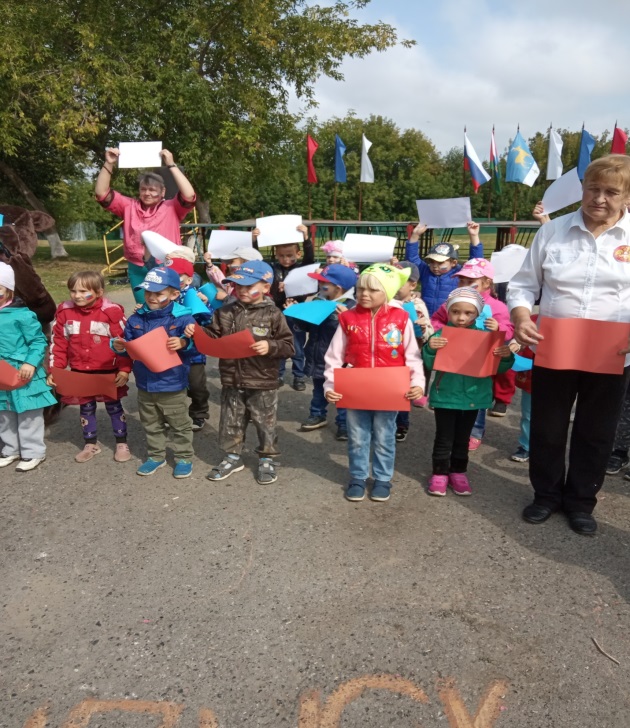 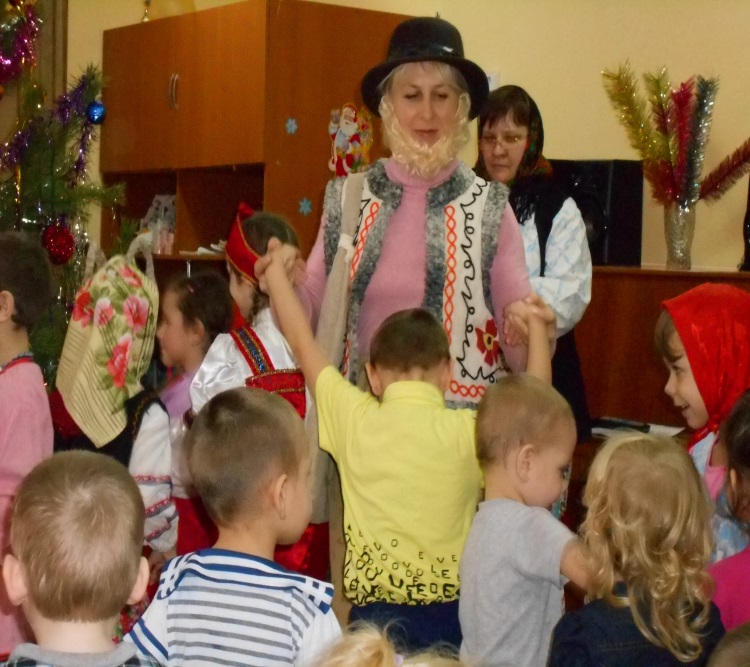 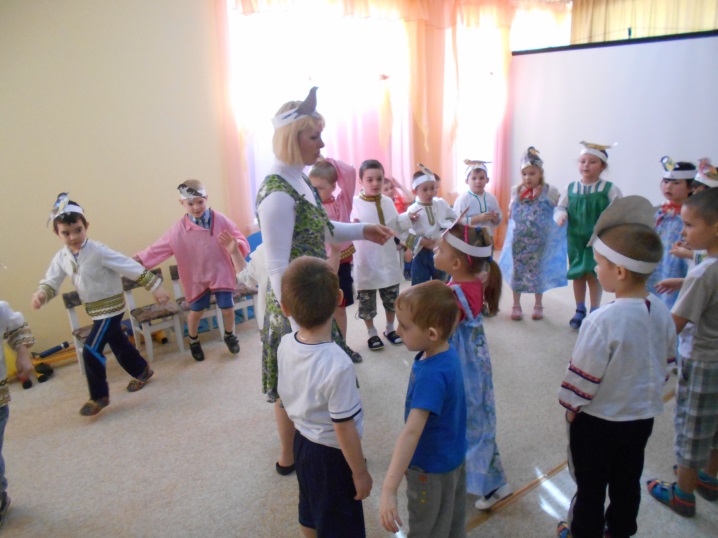 Но есть в моей жизни и увлеченья. Чему же я отдаю предпочтения:
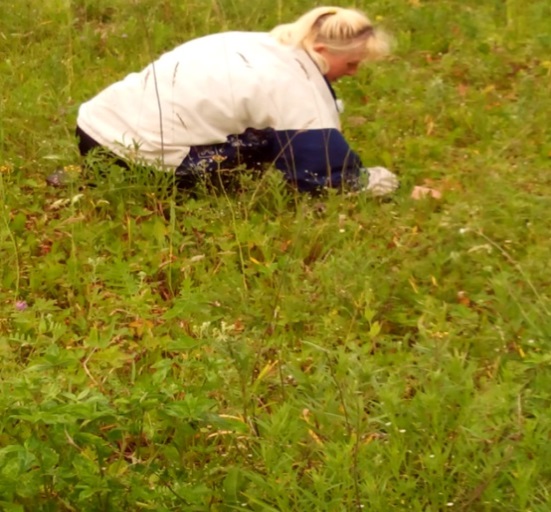 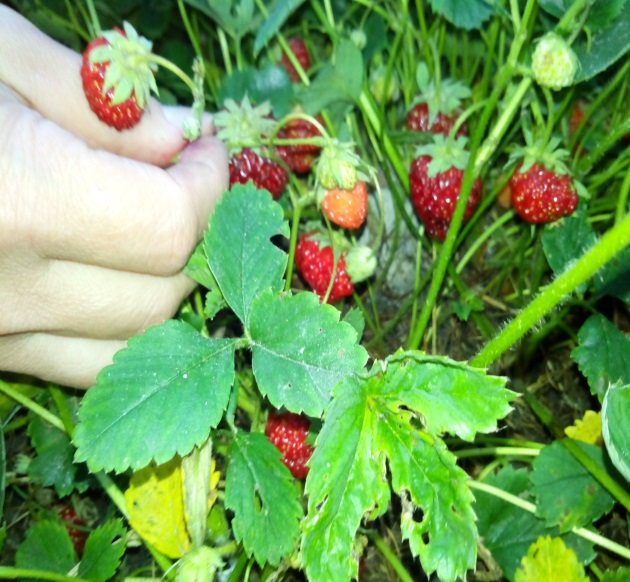 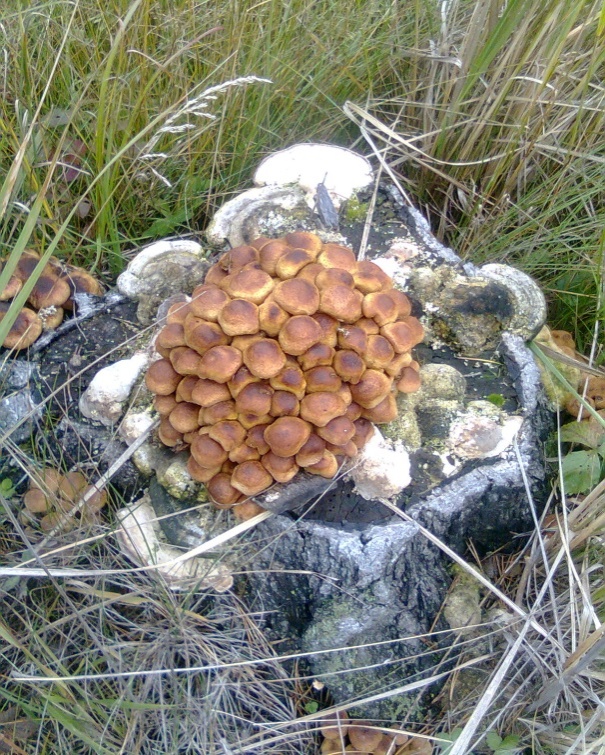 Люблю ходить в лес за грибами и ягодами
Выращивать цветы и огородом заниматься. Животных просто обожаю, но и вязать не забываю.
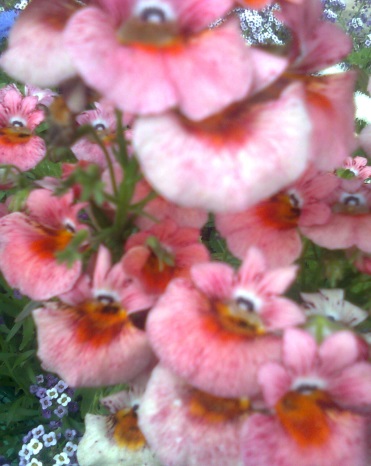 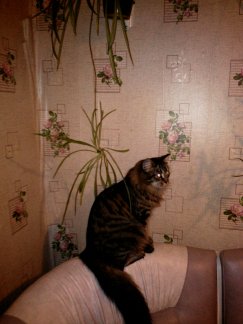 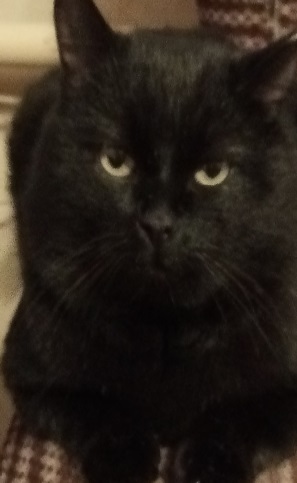 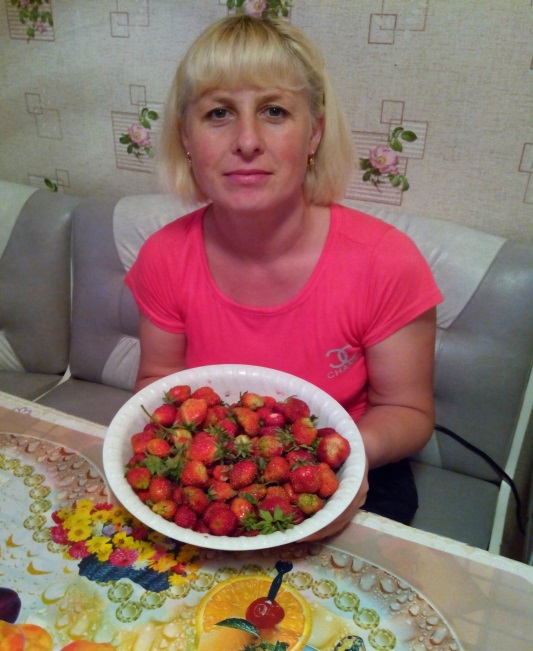 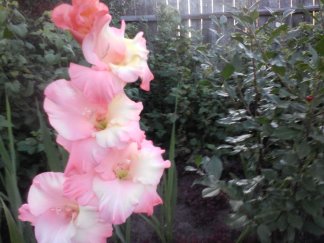 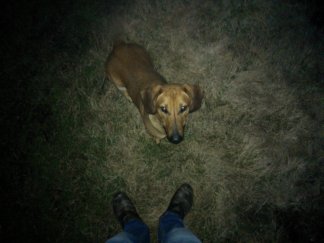 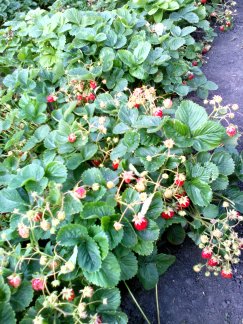 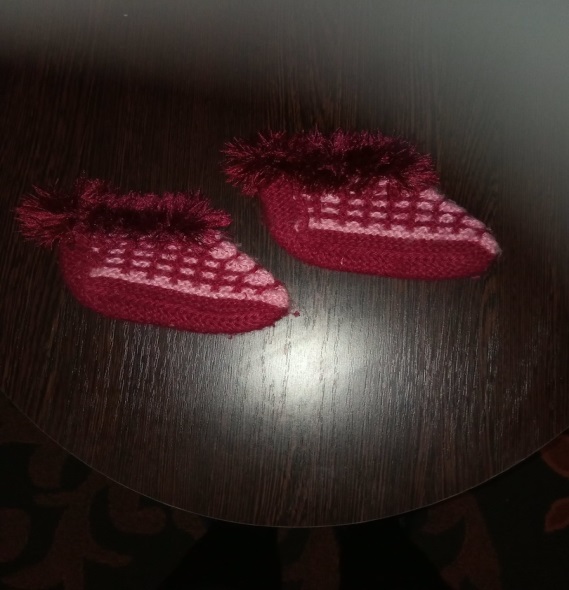 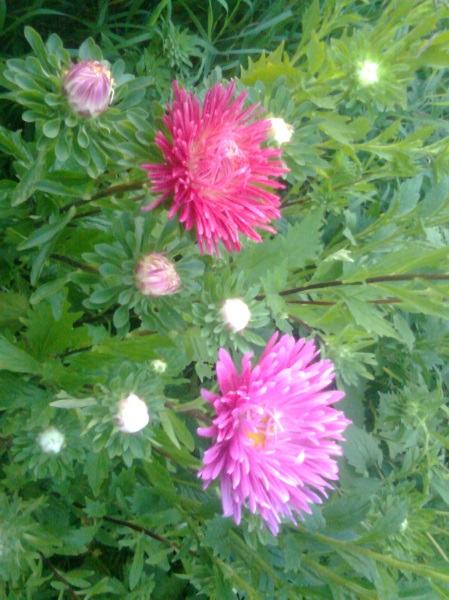 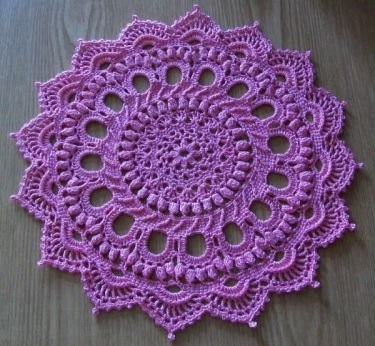 А мои профессиональные достижения дают ощущение личного роста.
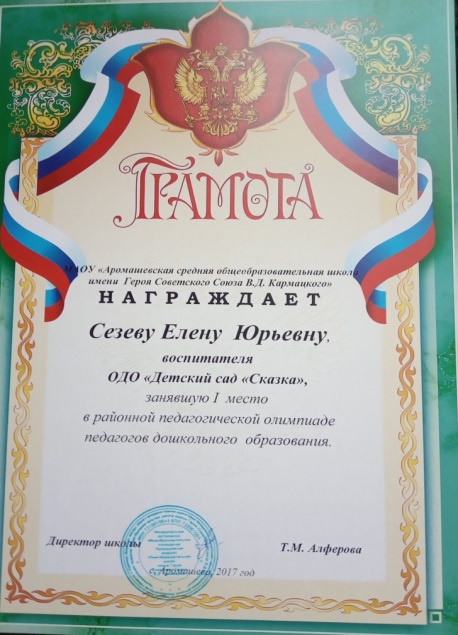 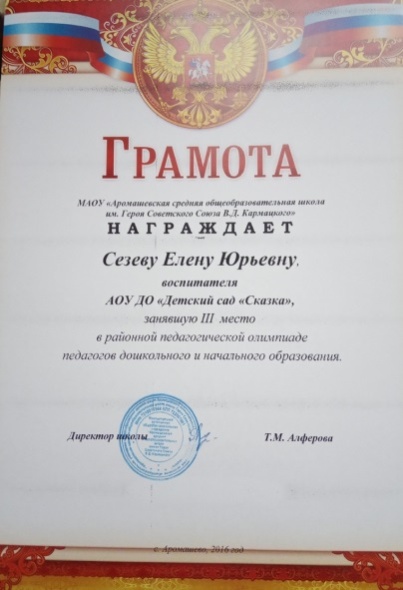 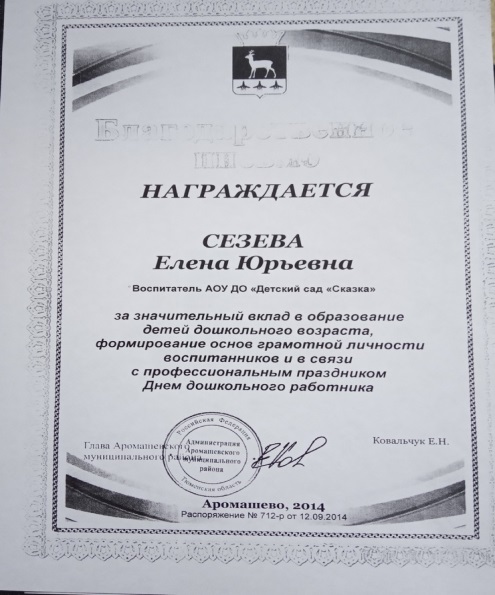 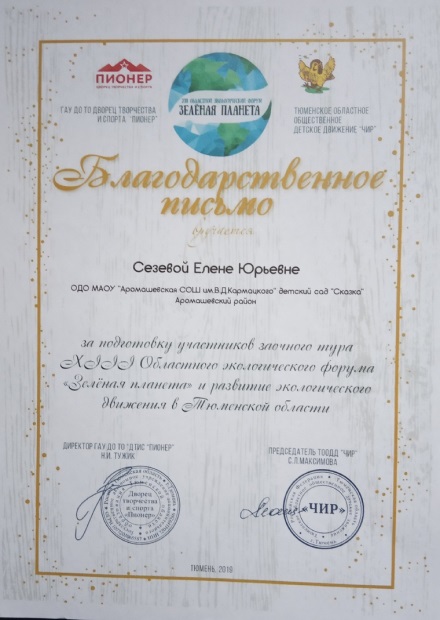 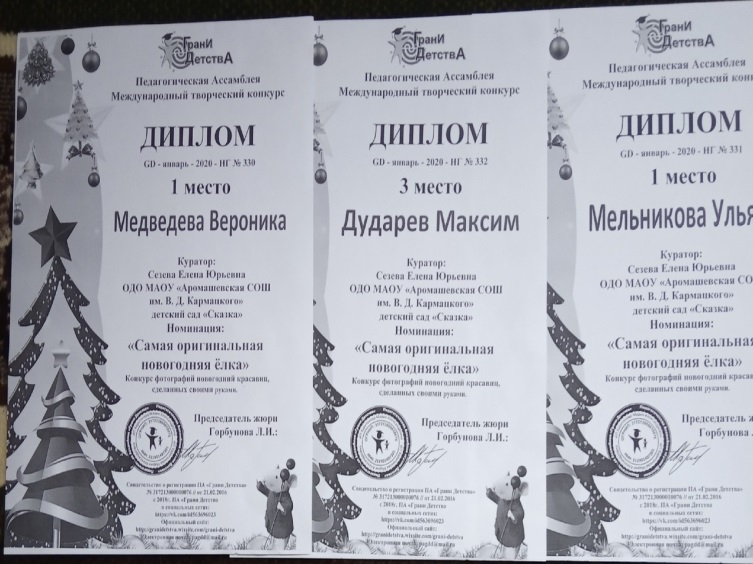 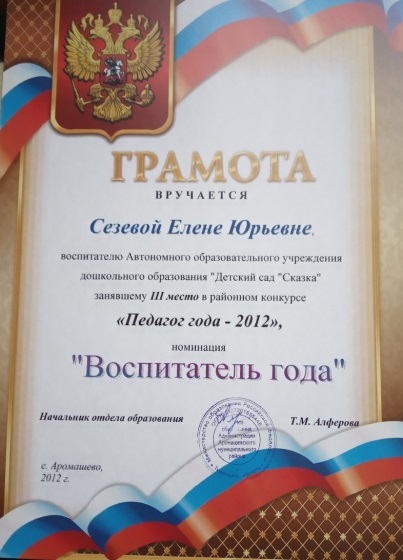 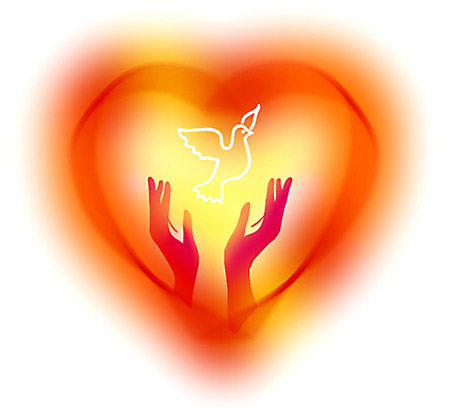 У каждого из нас, воспитателей, по - разному складывается судьба в профессии. Современный воспитатель - это педагог, не только выполняющий свои обязанности, но находящийся в бесконечном поиске.
Любовь к детям – самое важное качество Воспитателя. Воспитатель как гончар, в руках которого мягкая податливая глина превращается в изящный сосуд.
И задача воспитателя – заполнить этот сосуд добром, творчеством, знаниями и навыками .
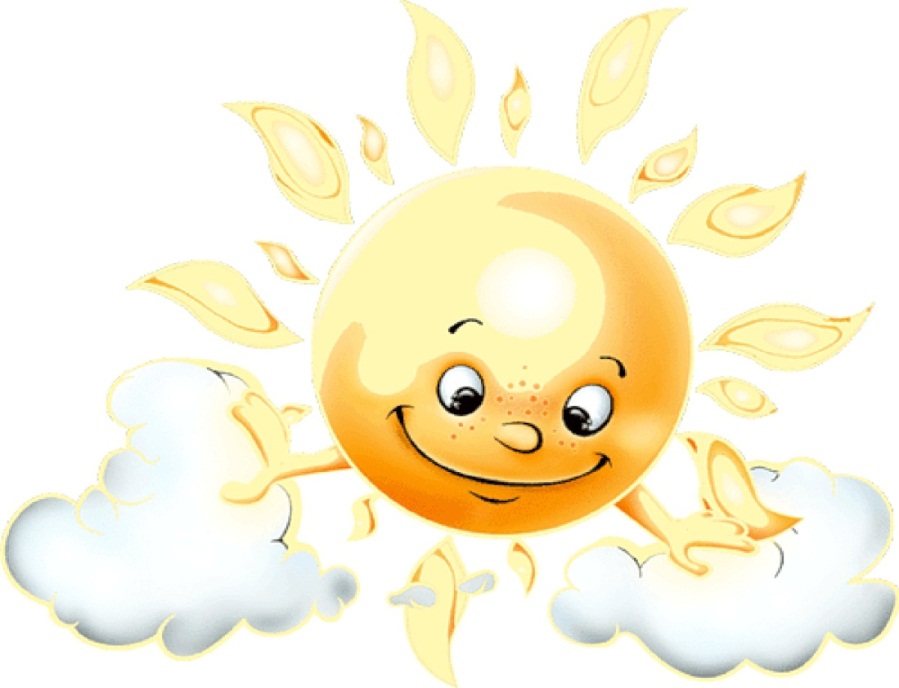 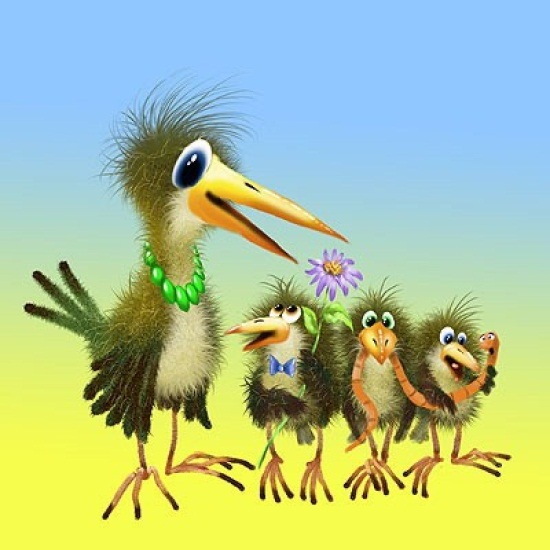 Спасибо за внимание!